Valley Transit
Fixed Route and ADA Paratransit Transportation
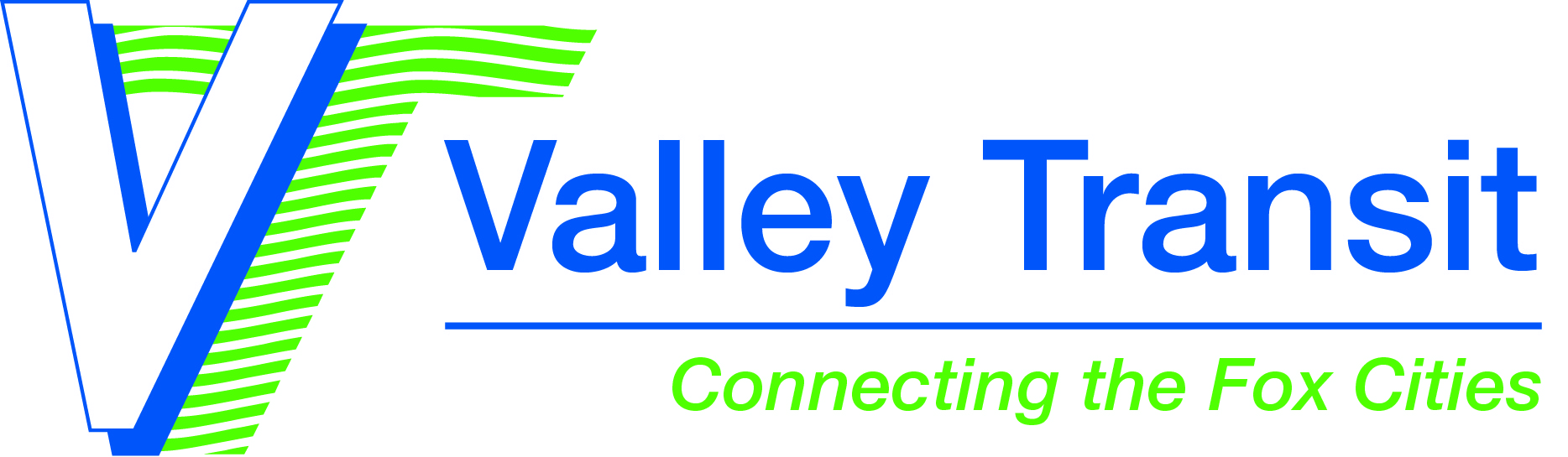 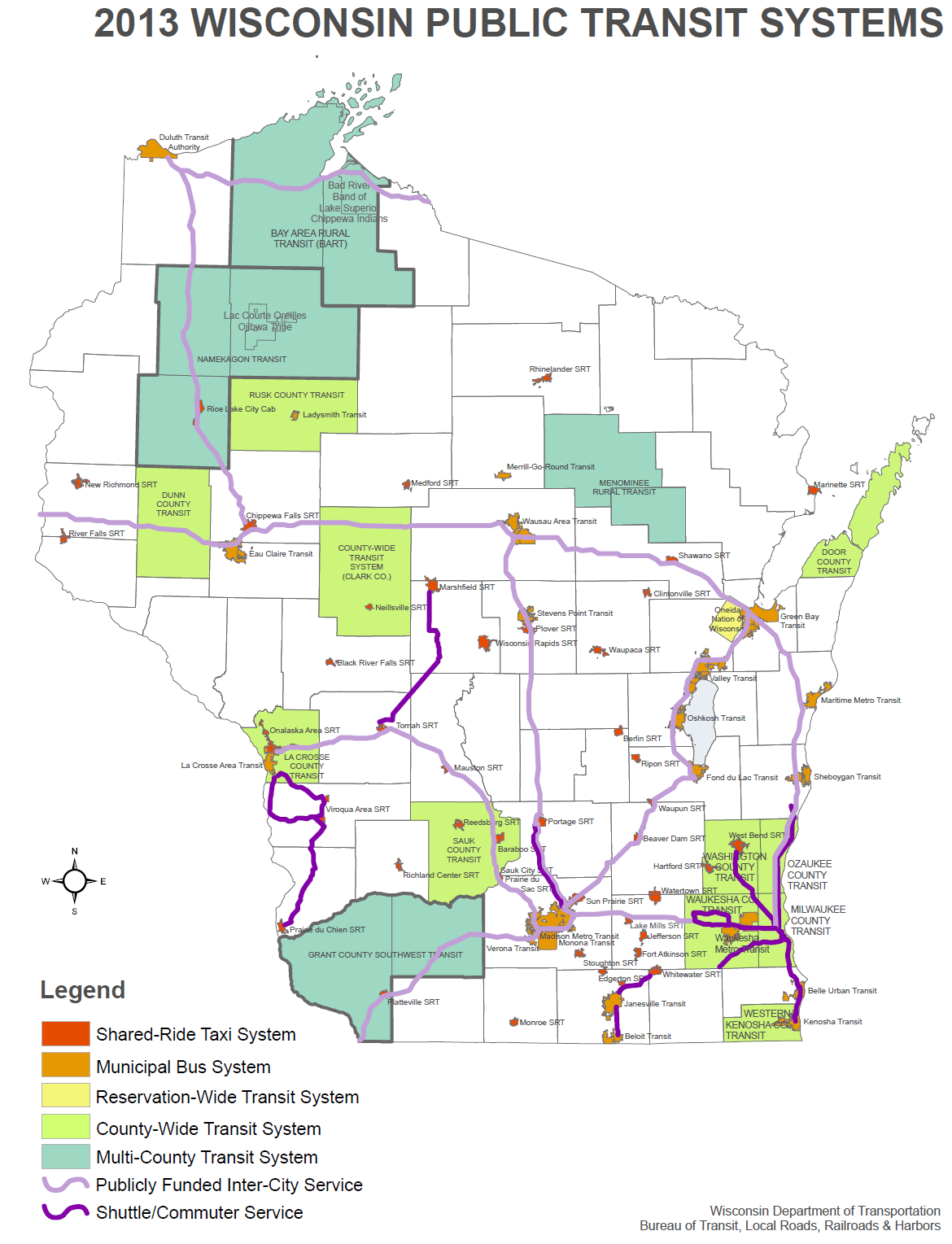 Why is transit vital to the communities they serve?
Transit connects people to the services they need in their community: 
Employment
Education
Medical appointments
Other daily needs 
Transit helps people become more self-sufficient.
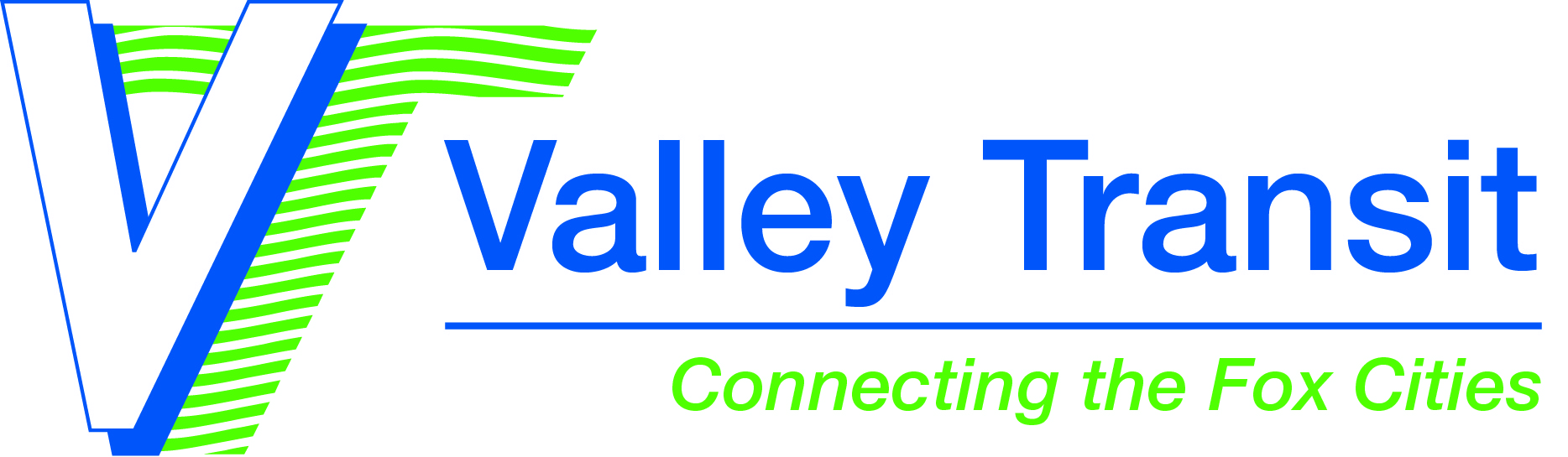 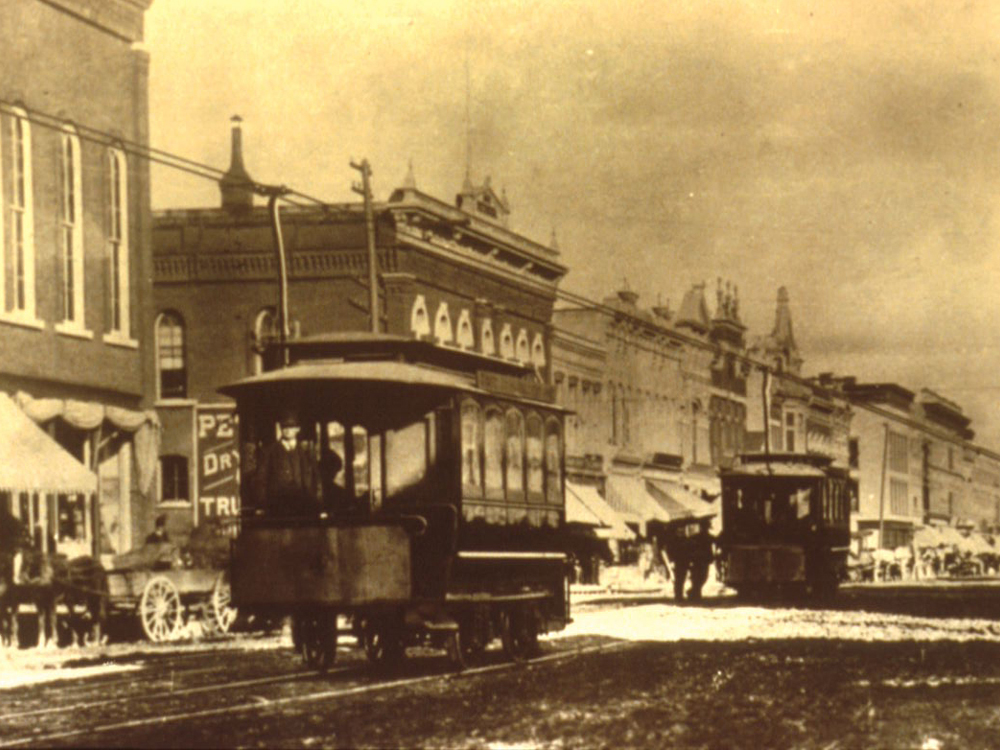 August 1886 – April 1930	Electric streetcars
On August 16, 1886 the Appleton Electric Street Railway Company began operation of the world's first commercially successful electric street railway. The cars were driven by Van Depoele direct current motors which received power from a hydroelectric generator through two trolley wires. 

In 1930, the expanded electric street railway system serving the cities of Appleton, Neenah, Menasha and Kaukauna was retired when bus service was begun to better serve the transportation needs of these communities.
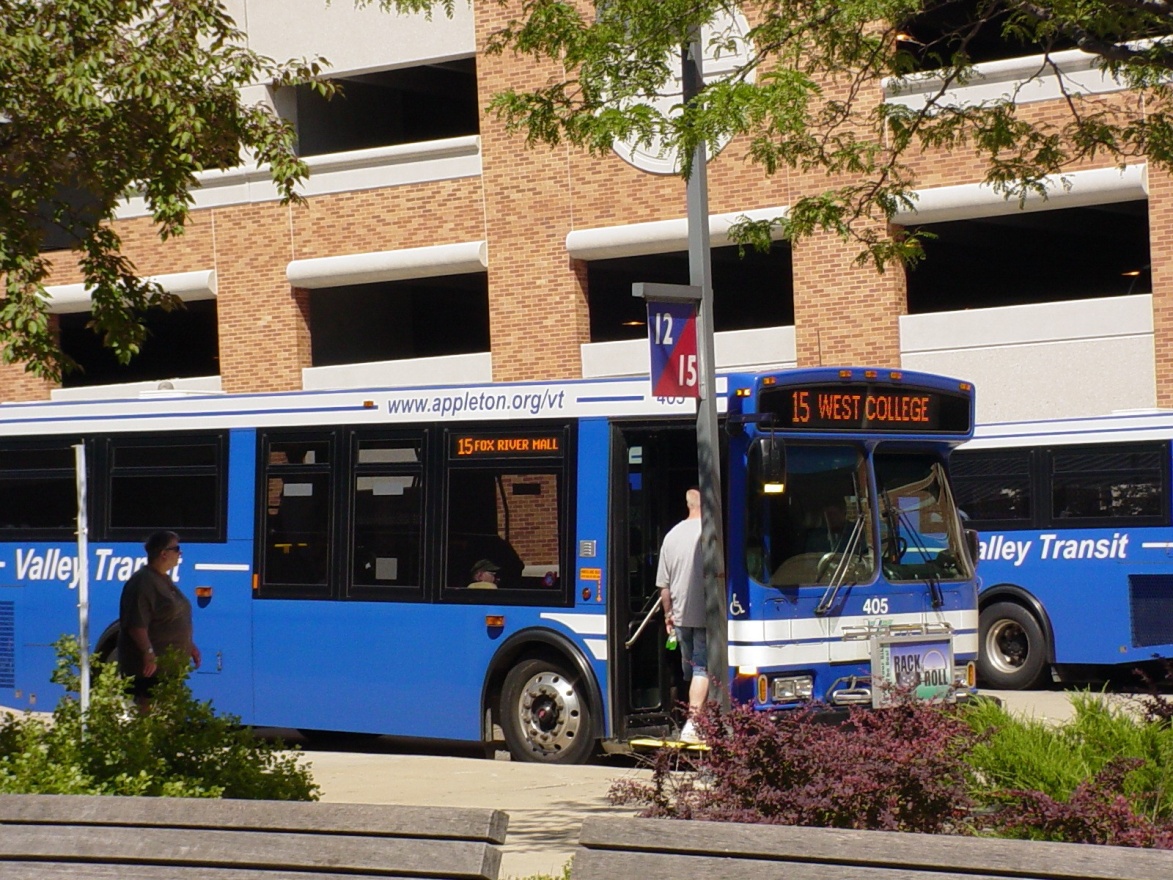 Public transportation today
29 buses
 18 routes
 1,095,650 trips provided in 2012
 2% increase in ridership over 2011
 Highest since 1995
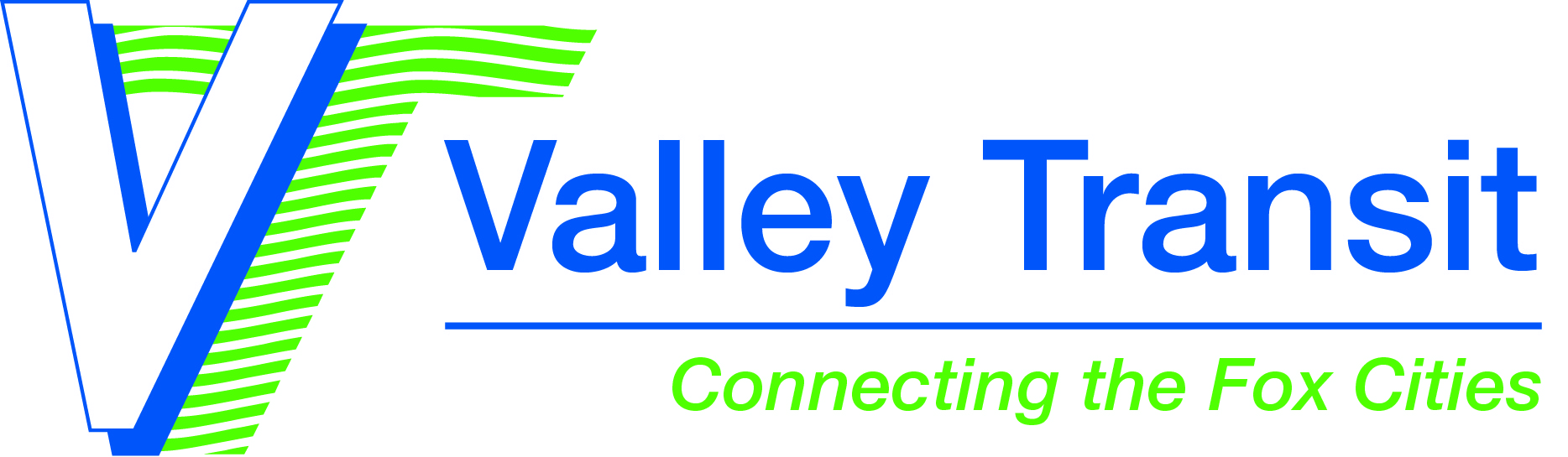 Valley Transit Fixed Route Service
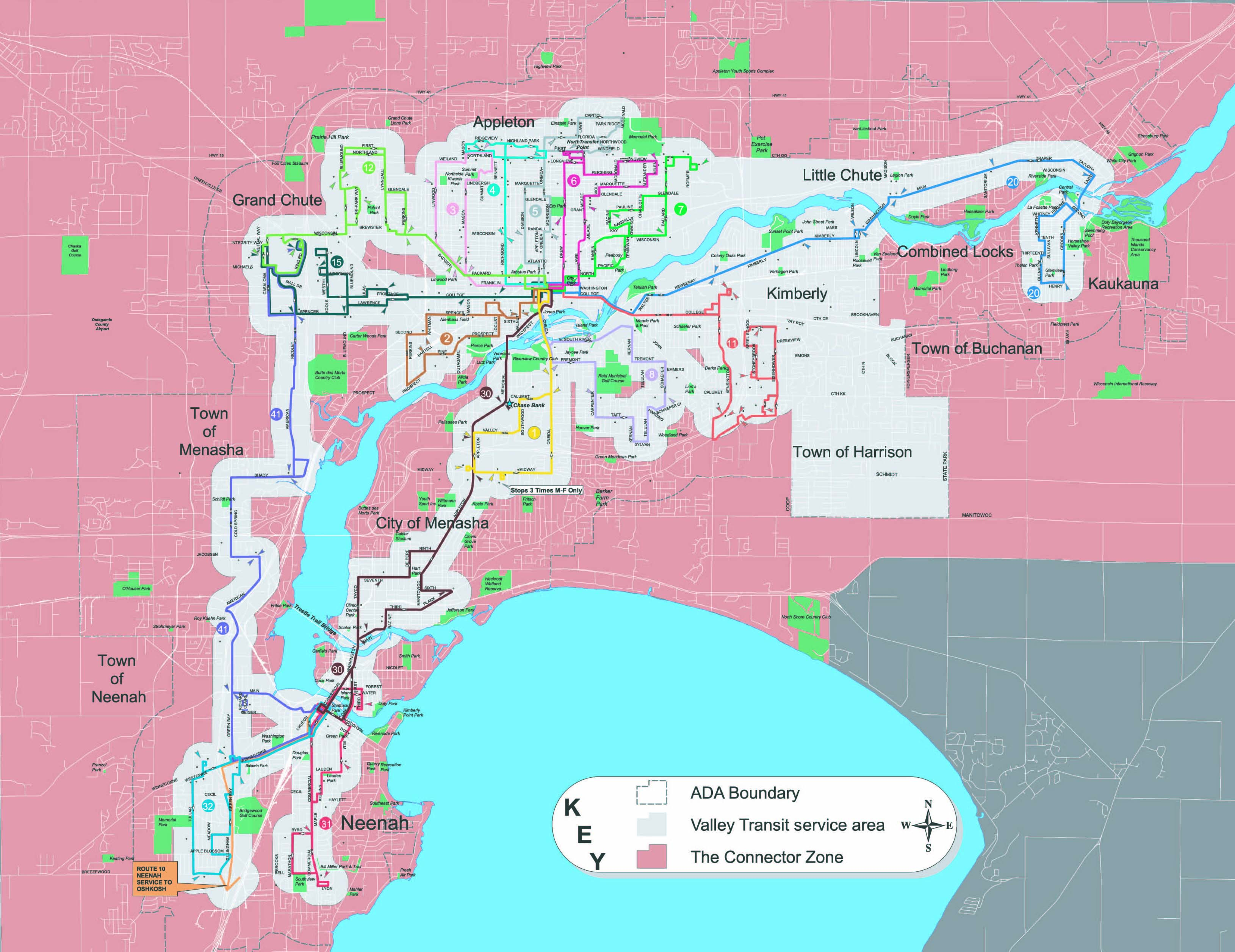 Valley Transit II
The Americans with Disabilities Act mandates that transit systems operating fixed route buses provide alternate transportation (door to door, accessible, on demand service) for people who are unable to use the regular bus system.
If no fixed route service, there is no ADA service.
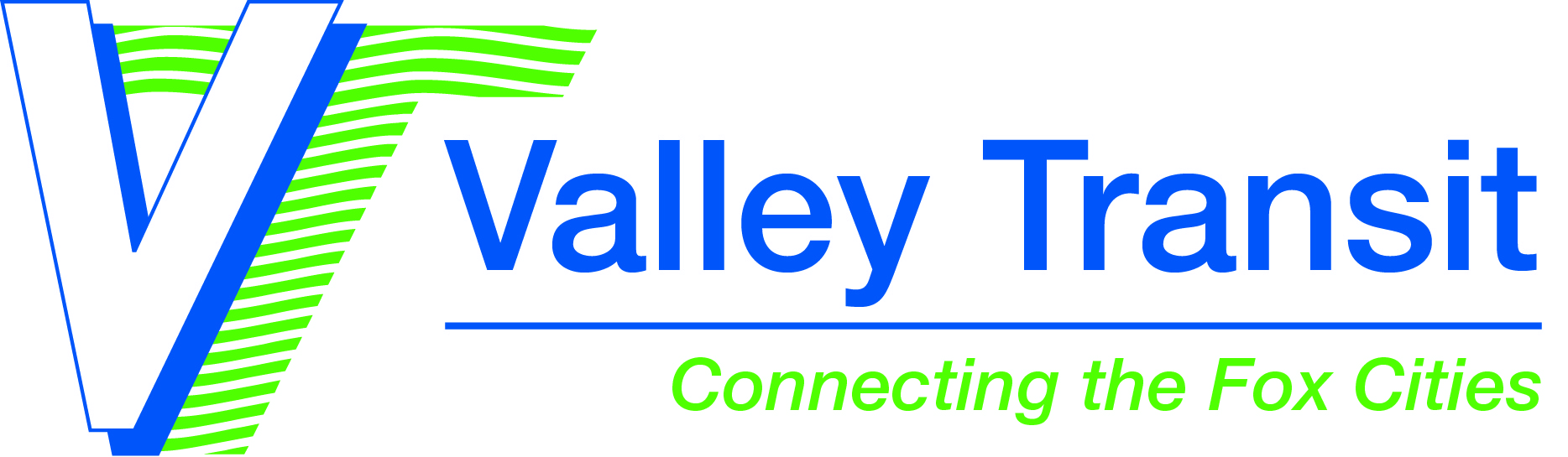 Valley Transit II ADA Boundaries
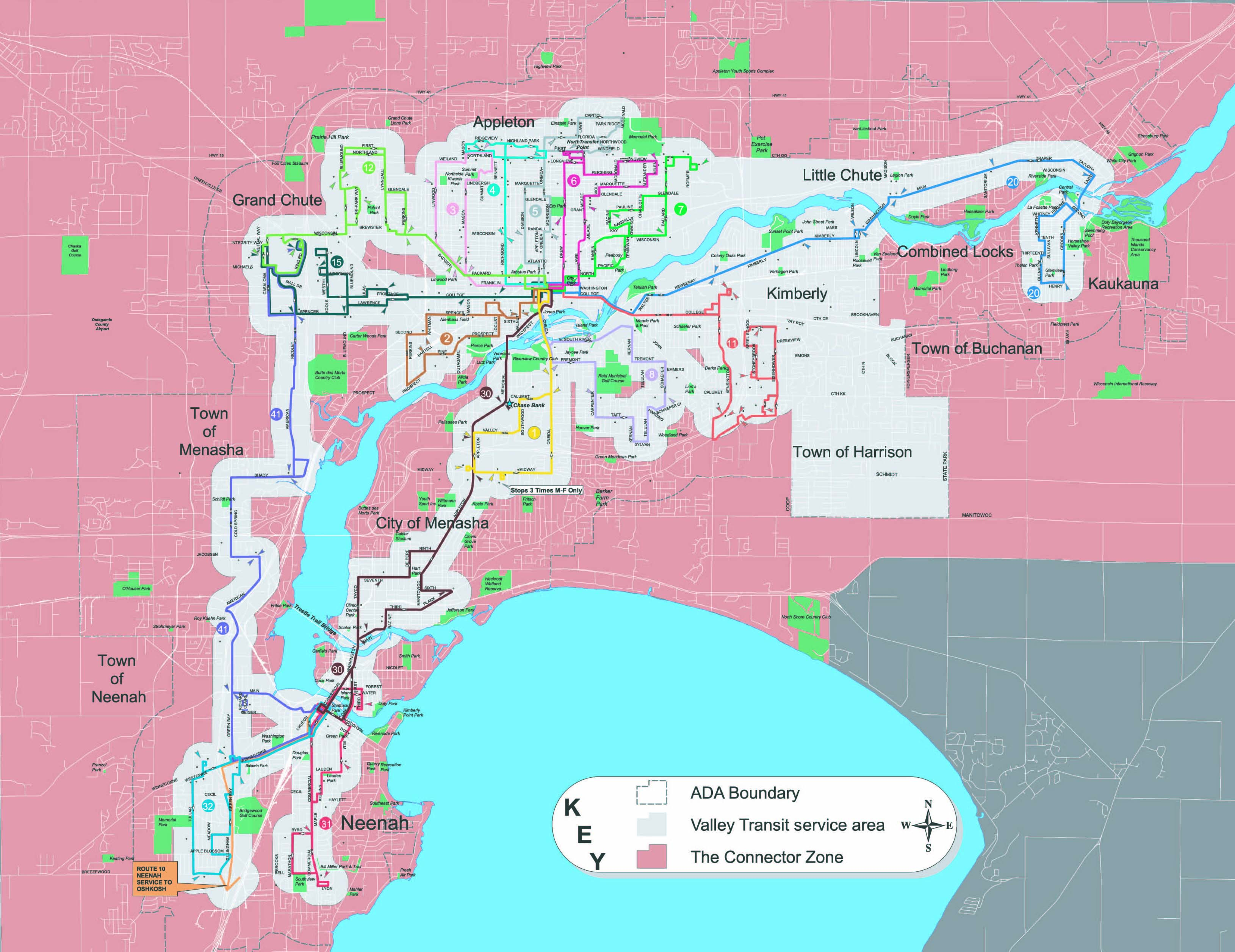 The Connector
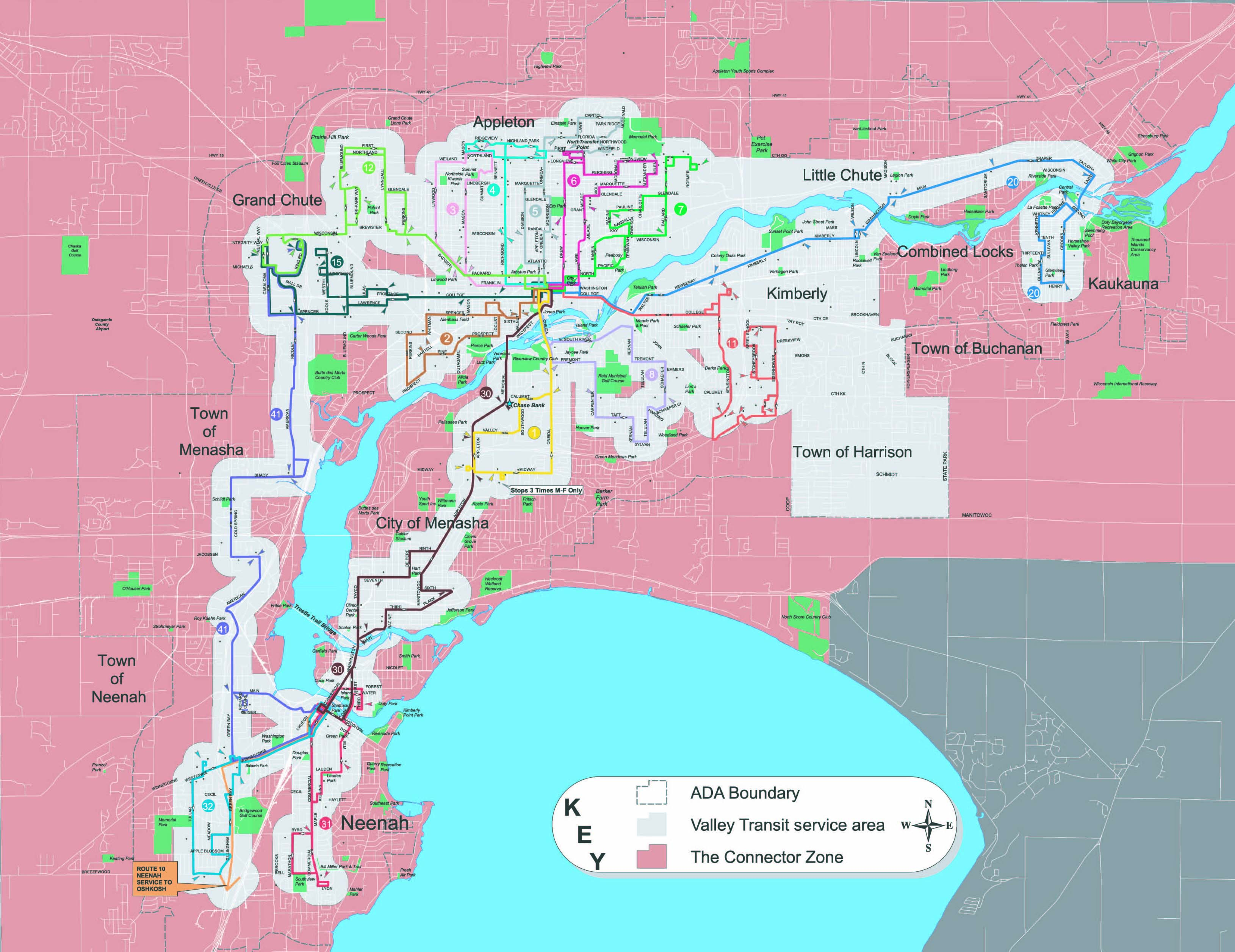 Approximately
15,000 rides per year
92% of trips for employment
4% of trips for education
Through a partnership with United Way Fox Cities and 
Valley Transit, this unique service was designed to help provide safe, convenient and affordable access to public transportation for Fox Cities residents who work second or third shift jobs or who need to travel  beyond regular bus routes.

Paid for by United Way and several other local funding partners.
Valley Transit Funding
Owned and operated by City of Appleton
 9 other municipal partners
 3 county partners
 Also receive funding from: 
 3 family care organizations
 3 non-profit agencies
 2 private businesses
Total of 21 local funding partners
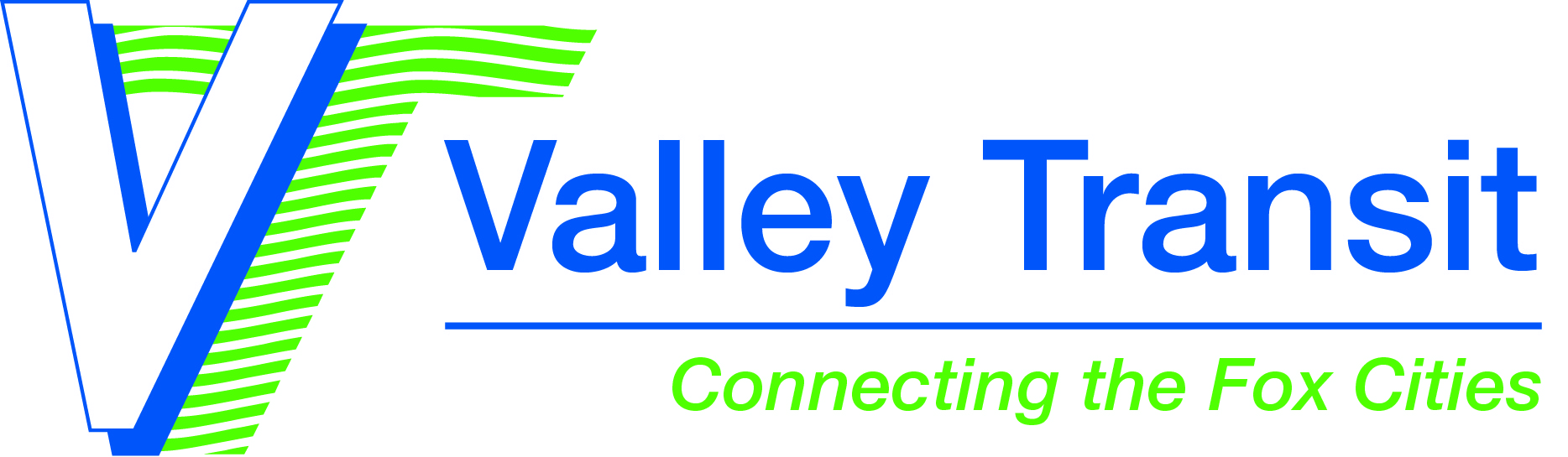 Valley Transit Funding
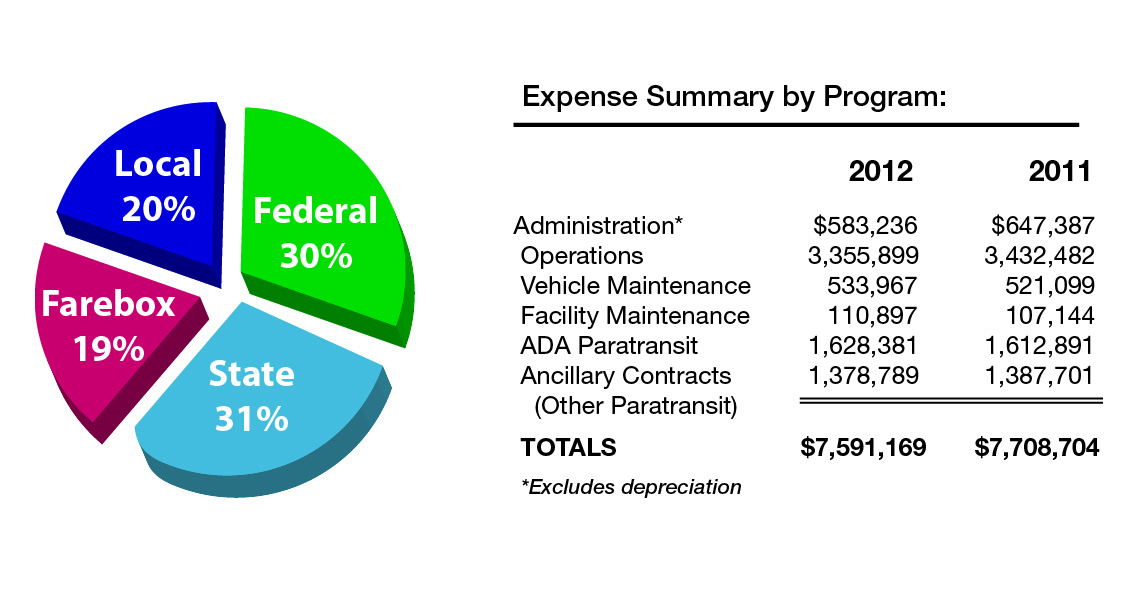 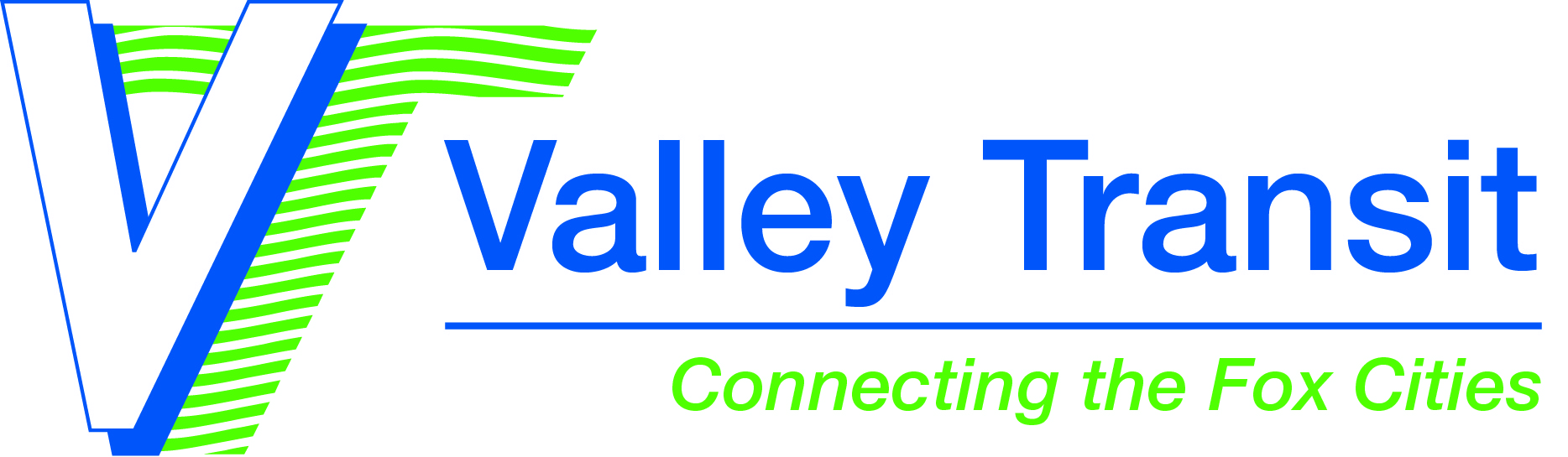 Challenges & need for 
sustainable funding
Continued 10% State funding cut for 2014
State budget reduces local funding alternatives and adds new hurdles to gaining dedicated local transit funding by locking in the property tax levy limit.
5339 Bus and Bus Facilities dollars do not provide enough dollars to even maintain current assets.
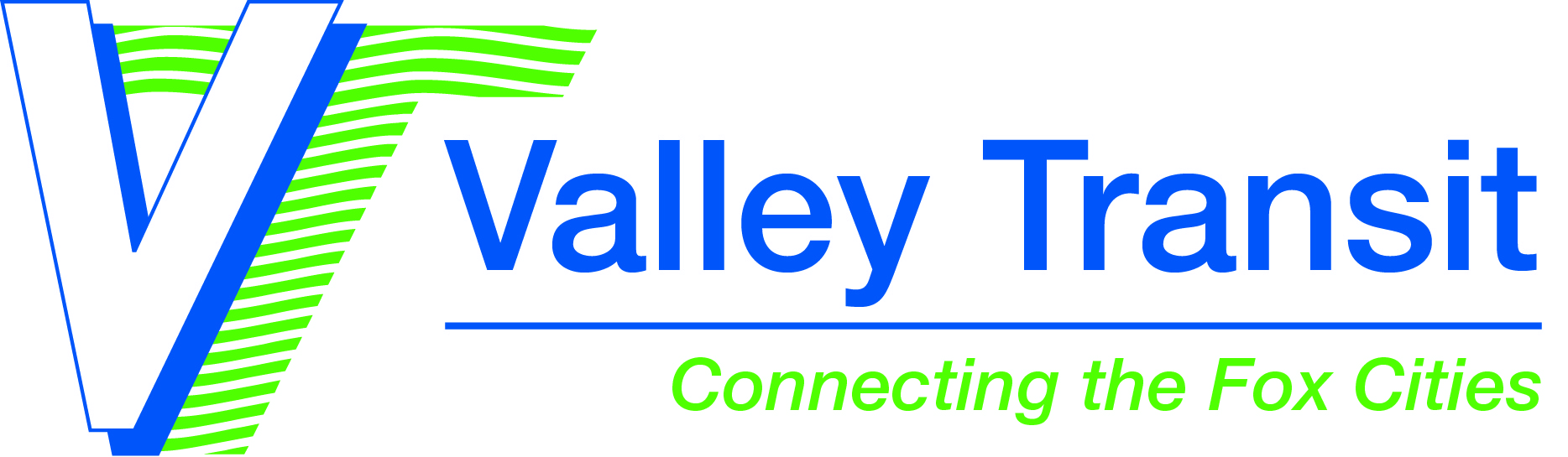 This comes at a time when transit ridership is on the rise.
40% of trips taken with Valley Transit services are for employment.
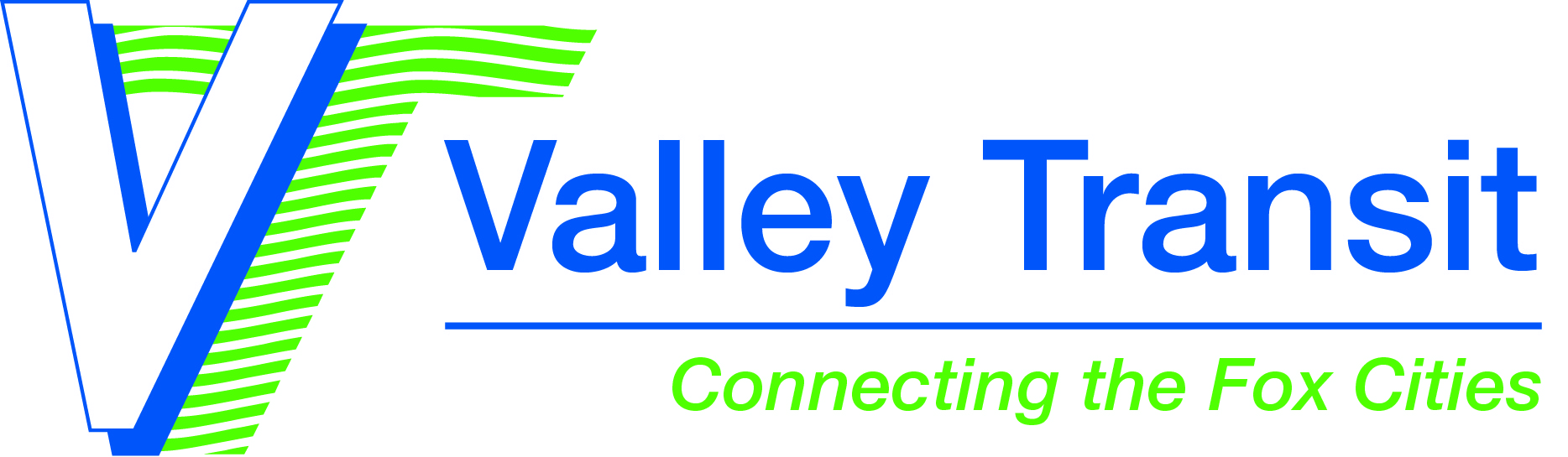 Alternatives for Valley Transit
Increase cost to local funding partners
Cut service
Raise fares
Continue to cut costs of providing service – more difficult every year
Find local dedicated source of revenue for transit
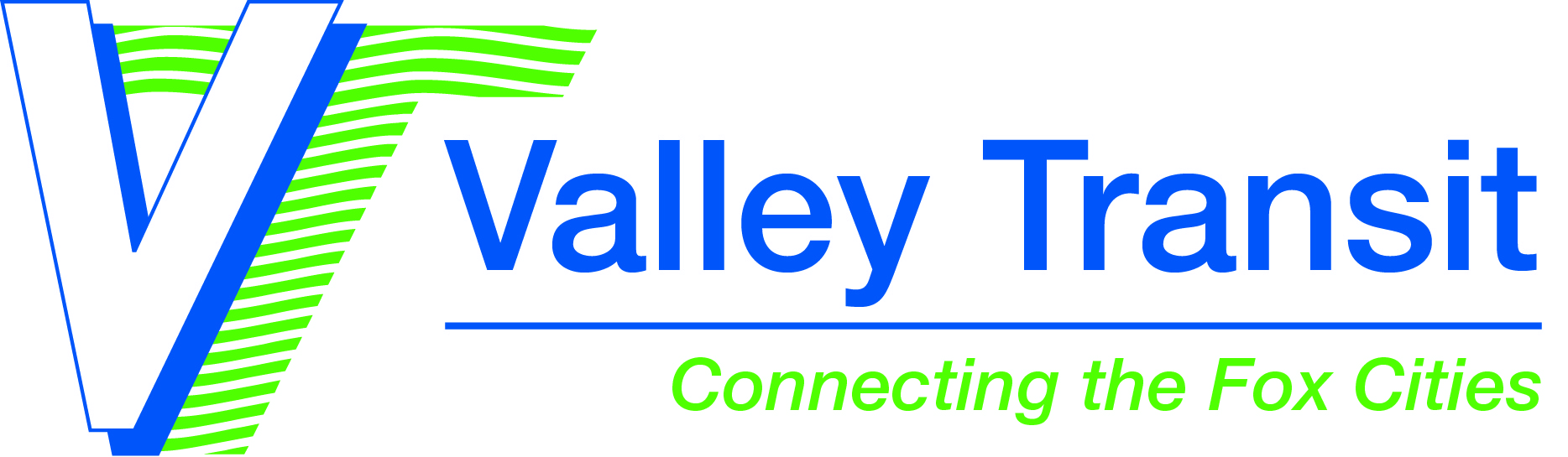 Questions?